Using QR codes within Early Years.
West Early Learning and Childcare
Introduction
Today I will share our Journey with you from introducing the QR codes to the children to them now being independent and able to use them with minimal support.
5/5/22
West ELcc
2
What is a QR code?
A QR code stands for quick response.

The QR code is made up of lots of dots
 
The QR code contains links
5/5/22
WEST Elcc
3
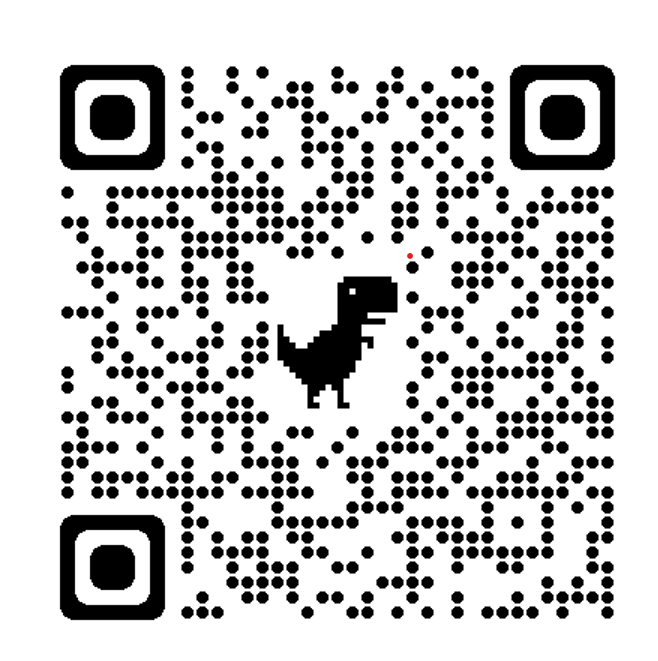 Example QR code
This code holds a link to the chatter kids' app and will show you how Sarah brought her playdough robots to life.
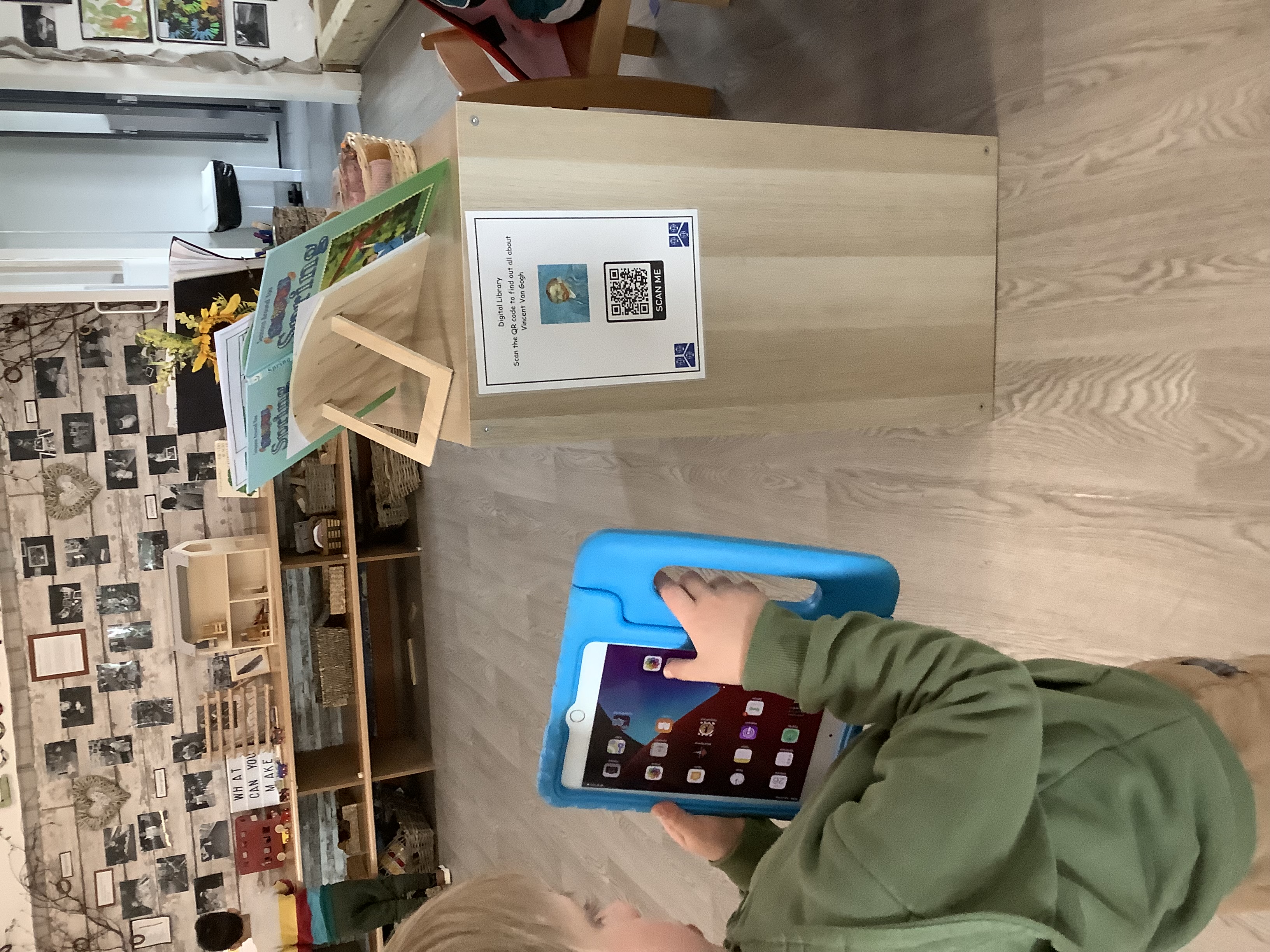 Impact on Children’s learning.
Children can use the iPads independently to take their learning forward.
Opens discussion surrounding internet safety.
3/1/20XX
SAMPLE FOOTER TEXT
5
Curricular areas.
Literacy Listening and Reading
Home Corner - Looking after a  baby and Hairdressers
Expressive Arts- Van Gogh, Butterfly's
Investigation area- How it’s made, Playdough
Outdoor area- Planting
3/1/20XX
SAMPLE FOOTER TEXT
6
Thank you
3/1/20XX
SAMPLE FOOTER TEXT
7